La asistencia las jornadas de práctica se corroborara con la actividad de entrega de diario a diario en escuela en red .
Diario de la alumna
Jardín de niños Ramón G. Bonfil
2° y 3° B
Educadora practicante: Belén Zapata Castillo
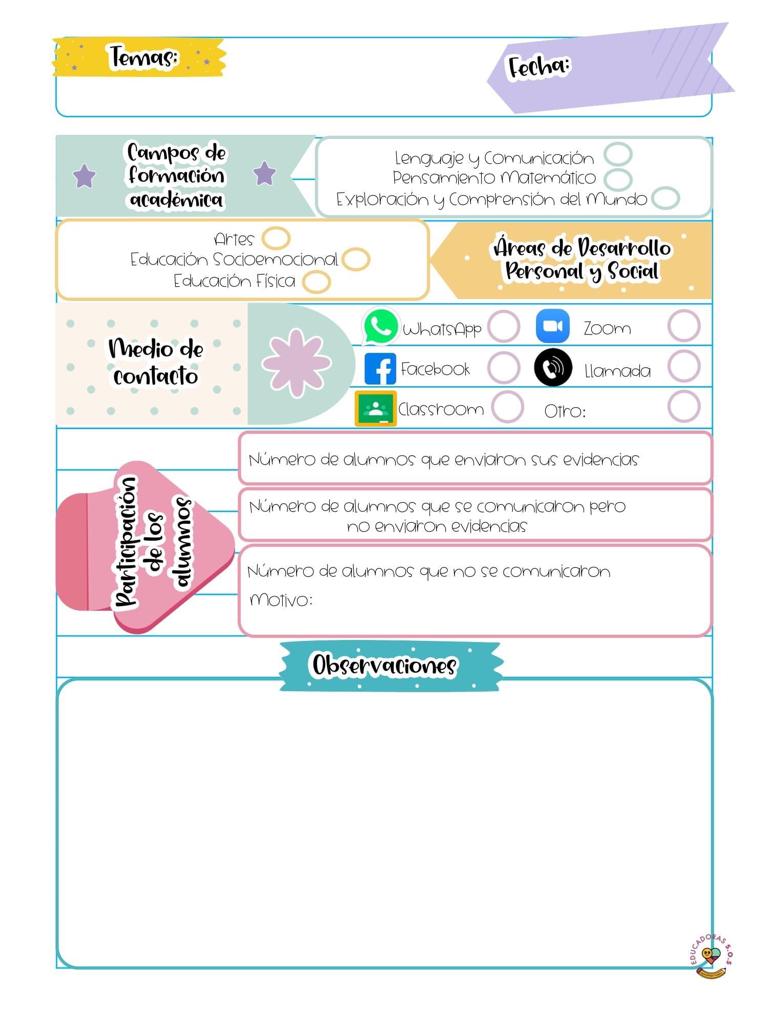 31/05/2021
3
0
30
Educación socioemocional 
¡Juntos sí podemos!
Actividades en donde tengan que pedir ayuda 
Cuento: ¡Oh, oh, la pelota! - Elisenda Roca y Rocio Bonilla (Minuto 4:15) 
¿Qué fue lo que más te gustó? Sin importar la edad, todos podemos ayudar a los demás, cada persona colabora para ayudarlo a bajar la pelota 
¿En que otras situaciones podemos ayudarnos unos a otros? 
¿Cómo podrías ayudar a una persona..?
Tarjetas con figuras hechas con bloques. Marcar un tiempo según el nivel de complejidad en la reproducción de las tarjetas. 
Juegos colaborativos 
Lamina. "colaboramos". De mi álbum. Situaciones en las que podemos ayudar a alguien más. ¿Qué observas?, ¿Haz hecho algo así?
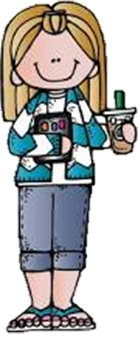 Artes
Cuentos sonoros
Explorar el sonido que hacen algunos objetos.
Contar cuento y hacer lista de los sonidos que escuchaste
Buscar objetos que nos puedan servir para reproducirlos